Management of Anxiety Disorders
Outline
Introduction
Anxiety disorders
General principles
Treatment of individual anxiety disorders
Anxiety disorders
Generalised anxiety disorder (GAD)
Panic disorder (with or without agoraphobia)
Phobia 
Social phobia/ Social Anxiety disorder (SAD)
Specific phobias
Obsessive-compulsive disorder (OCD)
Acute stress disorder
Adjustment disorder
Posttraumatic Stress Disorder (PTSD)
Hypochondriasis (Health Anxiety Disorder)
Co-morbidity with anxiety disorders
Particularly strong associations are reported between
Panic disorder and GAD
Panic disorder and agoraphobia 
Weak associations are reported between 
PTSD and other anxiety disorders 
Social phobia and other anxiety disorders. 
Anxiety disorders in general are strongly related to affective disorders and substance use especially alcohol.
Generalised anxiety disorder (GAD)
Characterised by at least 6 months of persistent and excessive worry. Although the patient recognises that the worry is excessive, they feel unable to control it. 
Associated symptoms include restlessness, fatigue, difficulty concentrating, irritability, muscle tension, and sleep disturbances.
General principles
Determine diagnosis
Specify disorder and co-morbidity
Measure baseline
The nature and severity of the condition have to be determined using interviews
Consider all options
GAD: management
Psychosocial
support and information
problem solving
Self-help
Behaviour therapy
CBT
Relaxation training

Physical 
Benzodiazepines (should not be used beyond 2 – 4 weeks)
Sedating antihistamines
Other drugs: Buspirone, antidepressants, antipsychotics
Psychosurgery
GAD: long-term management
Consider the preference of the person with generalised anxiety disorder
The interventions that have evidence for the longest duration of effect, in descending order, are
psychological therapy (CBT)
pharmacological therapy (an SSRI). There is an evidence base for the effectiveness of the SSRIs. 
Paroxetine, and venlafaxine in extended release forms
Self-help (bibliotherapy based on CBT principles).
Panic disorder
Characterised by recurrent, unexpected panic attacks. 
Sudden onset of intense fear, apprehension or terror. 
Experiences intense physical symptoms such as breathlessness, choking, palpitations and chest pains. 
The attacks set in suddenly and intensify rapidly reaching a peak in seconds or minutes. Fears of losing control, going “mad” or dying commonly occur.
Pan ancient Greek god of nature with a victim
Source of noradrenergic neurones
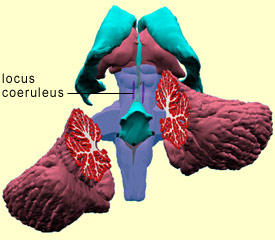 Panic disorder: management
Benzodiazepines are associated with a less good outcome in the long term and should not be prescribed for the treatment of individuals with panic disorder.
Any of the following types of intervention should be offered and the preference of the person should be taken into account.
Panic disorder: management
The interventions that have evidence for the longest duration of effect, in descending order, are
psychological therapy (cognitive behavioural therapy [CBT])
pharmacological therapy (a selective serotonin reuptake inhibitor [SSRI] licensed for panic disorder; or if an SSRI is unsuitable or there is no improvement, imipramine or clomipramine may be considered)
self-help (bibliotherapy – the use of written material to help people understand their psychological problems and learn ways to overcome them by changing their behaviour – based on CBT principles).
Agoraphobia
Refers to anxiety about and consequent avoidance of places, or situations from which escape might be difficult or embarrassing, or in which help might not be available, in the event of having a panic attack or panic-like symptoms.
Social phobia (Social Anxiety disorder - SAD)
Characterised by a fear of performing in situations in which the person is exposed to possible close scrutiny by others, or in which they fear they will act in a way that will be embarrassing or humiliating. 
Note that these are the patient’s beliefs and may not necessarily reflect the true picture of the situation. 
Social phobia can be specific and affect only one situation or may be generalised affecting nearly all social interactions.
Specific phobia
An excessive fear (out of proportion to the risk) in response to a specific object or situation such as lifts or heights. 
Exposure to the feared situation or object elicits anxiety, which may present as a panic attack.
Management of phobic anxiety disorder
Physical 
Benzodiazepines: provide immediate relief
TCAs: effective due to their anxiolytic properties; imipramine considered to be the treatment of choice in agoraphobia
MAOIs: reduce agoraphobic symptoms but there is a high relapse rate when stopped; Moclobemide is particularly indicated in SAD
SSRIs
Paroxetine
Citalopram: indicated in agoraphobia associated with PD
Escitalopram: licenced for treatment of SAD
Management of phobic anxiety disorder cont.
Social: avoidance behaviour should be treated
Psychological 
Systematic desensitisation (SD in imagination)
Exposure in vivo
Metacognitive therapy 
Group psychotherapy
Obsessive-compulsive disorders
Obsessions (recurrent and persistent thoughts) give rise to anxiety. 
Ruminations 
The patient attempts to neutralise or end the resulting distress by performing certain rituals: compulsions. 
Compulsions can be overt behavioural or mental acts. 
Often they are not rational or connected to the obsession in a logical way.
OCD: management of mild cases
If patients agrees consider: Low intensity psychological treatment (10hrs) 
Brief individual cognitive behavioural therapy (CBT) (including ERP) using structured self-help materials
Brief individual CBT (including ERP) by telephone
Group CBT (including ERP) (note, the patient may be receiving more than 10hrs
OCD: management mild to severe cases alternatives
Offer the choice of either a course of a selective serotonin reuptake inhibitor (SSRI) or more intensive CBT (including ERP) (more than 10 therapist hours per patient), because these treatments appear to be comparably efficacious.
Adults with OCD with moderate functional impairment should be offered the choice of either a course of 
an SSRI or 
more intensive CBT (including ERP) (more than 10 therapist hours per patient),
OCD: duration of treatment
If SSRI is effective continue for at least 12 months to 
prevent relapse and 
allow for further improvements
OCD: Resistant cases
Clomipramine should be considered in the treatment of adults with OCD
after an adequate trial of at least one SSRI has been ineffective or poorly tolerated, if the patient prefers clomipramine or has had a previous good response to it.
For adults with OCD if there has been no response to a full trial of at least one SSRI alone, a full trial of combined treatment with CBT (including ERP) and an SSRI, and a full trial of clomipramine alone, the following treatment options should also be considered (note, there is no evidence of the optimal sequence of the options listed below): 
Additional CBT (including ERP) or cognitive therapy
Adding an antipsychotic to an SSRI or clomipramine
Combining clomipramine and citalopram.
OCD: choice of medication
The following medicines should not normally be used to treat OCD or BDD without comorbidity:
Tricyclic antidepressants other than clomipramine
Tricyclic-related antidepressants
Serotonin and noradrenaline re-uptake inhibitors (SNRIs), including venlafaxine
monoamine oxidase inhibitors (MAOIs)
Anxiolytics (except cautiously for short periods to counter the early activation of SSRIs).
Antipsychotics as monotherapy
OCD: intractable cases
Psychosurgery
Adjustment disorder
The psychological reactions involved in adapting to new circumstances, e.g. divorce
Symptoms of anxiety, irritability, depression, worry, poor concentration; tremor palpitation; excessive use of alcohol or drugs, episodes of deliberate self harm and  outbursts of dramatic or aggressive behaviour 
Onset is more gradual (1-3 months after change of circumstances) and prolonged compared to acute stress reaction
Management of adjustment disorder
Help resolve change of circumstances 
Help the natural process of readjustment
Prevent maladaptive coping strategies such as denial, substance use
Encourage problem solving counselling
Help relieve anxiety: encourage to talk about change in circumstances
Anxiolytic drug or hypnotic drug may be prescribed for a few days when anxiety is severe or sleep is severely disrupted
Posttraumatic stress disorder (PTSD)
Occurs when a person is exposed to traumatic event that is perceived as life threatening or exposes the individual to possible great physical harm.  
The initial response must have been characterised with intense fear, hopelessness or horror. 
Subsequently, re-experiencing of the traumatic event occur as flashbacks and nightmares or intense distress associated with physiological reactivity at reminders. 
If such symptoms occur during the first month after a traumatic event a diagnosis of acute stress disorder should be made.
Management of PTSD
Psychosocial 
Single session interventions (debriefing) are not recommended
Watchful waiting – where symptoms are mild and have lasted < 4 weeks
Trauma-focused psychological treatment 
CBT
EMDR
Other Psychological measures 
Psychoeducation
Supportive psychotherapy
Group psychotherapy
Drugs (not to be used as first line)
PTSD: medication
Should not be used as a routine first-line treatment for adults 
Drug treatments 
Paroxetine or mirtazapine for general use, and
Amitriptyline or phenelzine for initiation only by mental health specialists) should be considered for the treatment of PTSD in adults who express a preference not to engage in trauma focused psychological treatment
When an adult sufferer with PTSD has responded to drug treatment, it should be continued for at least 12 months before gradual withdrawal 
Drug treatments should not be routinely prescribed for children and young people with PTSD.
Drugs used in PTSD
SSRIs (paroxetine/sertraline)
TCAs (amitriptyline/imipramine)
MAOIs (phenelzine)
Benzodiazepines (not generally used because of their abuse potential and chronic nature of PTSD)
Thank you
PTSD: Initial response to trauma
For individuals who have experienced a traumatic event, the systematic provision to that individual alone of brief, single-session interventions (often referred to as debriefing) that focus on the traumatic incident, should not be routine practice when delivering services.
Where symptoms are mild and have been present for less than 4 weeks after the trauma, watchful waiting, as a way of managing the difficulties presented by people with PTSD, should be considered. 
A follow-up contact should be arranged within 1 month.
Trauma-focused psychological treatment
Trauma-focused cognitive behavioural therapy (8-12 sessions) should be offered to people who present with PTSD within 3 months of a traumatic event 
Trauma-focused cognitive behavioural therapy should be offered to those with severe post-traumatic symptoms or with severe PTSD in the first month after the traumatic event.
All people with PTSD should be offered a course (8-12 sessions) of trauma-focused psychological treatment
Trauma-focused CBT or 
EMDR.
Classification and properties of Drugs used in treating anxiety disorders
Drugs acting via amino acid neurotransmission: Benzodiazepines
Most frequently prescribed for GAD
Relatively few side effects, safe and fast acting
Two-thirds of patients show moderate or marked improvement within one or two weeks of treatment
More effective for somatic symptoms of anxiety due to their sedative and myorelaxant properties
May increase irritability so they are better for patients with mainly somatic symptoms
Dose range 2mg t.i.d. to 15-30 mg daily in divided doses
Indicated for short-term treatment of GAD
Abuse potential is high therefore use for more than 4 weeks not recommended
Benzodiazepines: Pharmacodynamics
All BZDs have a similar efficacy
two types of receptor: BZ1, BZ2
the BZ2 receptor may mediate anti-anxiety effects of BZDs; BZDs bind to the γ2 subunit
BZ2 receptor is concentrated in the amygdala and septo-hippocampal pathways
Action may be to open chloride channel or increase chloride ion movement
chloride ion moves into cell and inhibits depolarization: makes neurone less reactive
Modulate GABA activity
Tribulin in human breast milk binds to B2 receptor
DBI (diazepam binding inhibitor) - a natural neuropeptide - displaces diazepam from binding sites, and produces ‘anxiety’ in rats
Benzodiazepines:  Pharmacokinetics
Rapidly absorbed: liquid DIAZEPAM is absorbed quicker than i.m. DIAZEPAM
Strongly bound to plasma proteins but because they are lipophilic, pass readily into the brain
Lorazepam and Oxazepam are less lipophilic, and so have a slower absorption
Only lorazepam and midazolam are rapidly and reliably absorbed when given IM
Metabolized to a large number of compounds, many of which are active e.g. TEMAZEPAM and OXAZEPAM are metabolites of diazepam
Excretion is mainly as conjugates in the urine
BZDs with a short half life (temazepam and lorazepam) have a 3-hydroxyl grouping which allows a one-step metabolism to inactive glucuronides 
Diazepam is metabolized to long-acting derivatives such as desmethyldiazepam which is therapeutically active
Interactions occur with a wide range of drugs
Benzodiazepines: half-life
Compound 		Half-life (hours)
TRIAZOLAM				2-3
ALPRAZOLAM 			10-15 
LORAZEPAM 				12
OXAZEPAM 		        	  8
TEMAZEPAM 		  	  	  8
DIAZEPAM 				32
CHLORDIAZEPOXIDE 	12
Benzodiazepines: interactions
Drug 			Effect
ALCOHOL  	decreased clearance of CHLORDIAZEPOXIDE and DIAZEPAM
			additive psychomotor impairment

ANTACIDS 	decreased rate of CHLORDIZEPOXIDE and diazepam 			absorption

CIMETIDINE 	decreased clearance of BZDs and increased elimination half-		life
CLOZAPINE 		respiratory suppression, possibly death
FLUOXETINE 		decreased clearance of DIAZEPAM
ISONIAZID 		decreased metabolism of DIAZEPAM
OMEPRAZOLE 		decreased clearance of DIAZEPAM
ORAL CONTRACEPTIVE 	increased concentrations of free 					chlordiazepoxide, 
				decreased clearance and increased half-life of 			diazepam
RIFAMPICIN 		increased metabolism of DIAZEPAM
Benzodiazepines: side effects
BZDs have a wide spectrum of safety
Sedation with larger doses can lead to ataxia and drowsiness and occasionally to confused thinking
Minor degrees of drowsiness and impaired coordination/ ataxia and judgement can affect skilled tasks, e.g. driving
Anterograde amnesia due to impaired consolidation (useful in surgical pre-meds)
A paradoxical increase in hostility and aggression has been reported
Benzodiazepines: physical dependence
5 - 50 % of patients after 6 months develop physical dependence; the usual time is around 4 months
withdrawal of a BZD suddenly can result in confusion, toxic psychosis, convulsions, or a syndrome similar to the DTs
The BZD withdrawal syndrome:
symptoms usually develop within 2-3 days of stopping a short-acting one (e.g. LORAZEPAM) and within 7 days after stopping a longer acting BZD (e.g. DIAZEPAM)
The symptoms last 3 -10 days, peak at 7-8 days
characterized by anxiety, restlessness, apprehension, insomnia, nausea, tremor, muscle tension, sweating and heightened sensitivity to perceptual stimuli (e.g. hyperacusis)
Benzodiazepines: physical dependence …
Less common: malaise, blurred vision, nightmares, depression, hyperreflexia, ataxia, metallic taste in the mouth
Rare: tinnitus, perceptual disturbances (illusions, macropsia, micropsia, and occasionally hallucinations) epileptic seizures have been reported
Factors increasing likelihood or risk of BZD withdrawal: 
> 60 yrs of age 
passive-dependent personality (Peter Tyrer) 
short or medium duration BZDs 
concurrent use of LITHIUM, neuroleptics, some tricyclics, BUPROPRION 
history of withdrawal - seizures, delirium, alcohol 
long duration of treatment 
rapid withdrawal from high dose
Benzodiazepines: advantages
Do not cause initial worsening of symptoms. 
All patients with anxiety disorders respond well except for those with PTSD and depression. 
They are relatively less toxic in overdose compared to the other drugs. 
Perhaps there have been unjustified concerns about their potential for abuse and dependence. There is perhaps little evidence of tolerance to their anxiolytic effects.
Azapirones: Buspirone
Popular alternative to benzodiazepines
Does not potentiate the effects of alcohol
Lacks sedative and myorelaxant properties
Improvement is slower (over 2 – 4 weeks)
As effective as benzodiazepines in GAD
May reduce depression and agitation associated with GAD so better for patients with mainly psychic complaints
Dose 5 mg t.i.d. to 10 mg tid; maximum dose 15mg tid
Indicated for short term treatment of GAD
Physical dependence and abuse liability is low
Buspirone
Method of action
Partial agonist at post-synaptic 5-HT1A receptors and full agonist at pre-synaptic 5- HT1A receptors, which are found in high concentration in the raphe nuclei in the brainstem where it regulates the firing of 5-HT cell bodies 
Administration of buspirone lowers the firing rate of 5-HT neurones and thereby decreases 5-HT neurotransmission in certain brain areas
Also affects DA systems, where it acts as an agonist and indirect antagonist
Pharmacokinetics
Poor systemic availability because of extensive first-pass metabolism
95 % protein-bound
Half-life is 2.5 hours
Anxiolytic effects may take several days to develop, and can take up to 4 weeks
Buspirone …
Side effects 
less sedating than BZDs 
side-effects worse early in treatment
light-headedness 
Nervousness 
Headache 
Dysphoria
Galactorrhoea due to post-synaptic DA blockade

Interactions
avoid with haloperidol, as it can alter the pharmacokinetics
in combination with MAOIs it can raise blood pressure
Cautions
poor clearance in cirrhosis and renal failure
Efficacy
claimed to be as effective as BZDs in generalized anxiety disorder after 4 weeks
low abuse potential
β -adrenergic blockers
Recommended for use in performance anxiety especially if symptoms such as tremors and tachycardia are prominent. 
Propranolol and atenolol have demonstrated little efficacy in controlled studies. 
Pindolol is currently receiving renewed interest. 
The β-blockers have unfavourable side effects and are toxic in overdose therefore they should be used cautiously.
Beta-Blockers: Pharmacological properties
Anxiolytic effects are due to antagonism at peripheral beta-adrenoceptors 
most effective when physical symptoms are prominent
usually well tolerated
response within one week
may affect cognitive aspects of anxiety
non-sedating
half life of PROPANOLOL is 2-6 hours, but beta-blockade lasts for 8-12 hours
Beta-Blockers: side effects
delayed ejaculation
nocturnal enuresis
induce myocardial depression and precipitate heart failure
precipitation of asthma
fatigue
coldness of the extremities
sleep disturbances with nightmares
deterioration of glucose tolerance in diabetics
exacerbation of psoriasis
Anxiolytic drugs: Drugs acting via monoaminergic neurotransmission
Antidepressants: 
Selective serotonin reuptake inhibitors (SSRIs) The SSRIs are now recommended as the first-line treatment for anxiety disorders because of their less bothersome side effects and relative low toxicity in overdose. 
Tricyclic antidepressants (TCAs), 
Monoamine oxidase inhibitors (MAOIs)
Noradrenaline reuptake inhibitors (NARIs).
SSRIs
Paroxetine : 
A potent SSRI
Recommended for use in each of the anxiety disorders
Increases the synaptic availability of serotonin by blocking its transport into neurons :   
Fluoxetine
Fluvoxamine 
Sertraline
Citalopram and Escitalopram (the S-enantiomer of citalopram). 
have the lowest potential for drug interactions via the hepatic cytochrome P450 enzymes.
Recommended for use in patients on multiple drugs
Serotonin (5HT) distribution and side effects
Basal ganglia: akathisia and agitation
Brain stem (area postrema) and hypothalamus: nausea and vomiting
Limbic system: initial increase in anxiety
Brainstem sleep centres: insomnia or somnolence
Spinal cord: sexual dysfunctions
Intestines (90% of the body’s serotonin): g.i.t. upset and diarrhoea
Cranial blood vessels: headache
SSRI side effects
Nausea 
Anxiety   
Jitteriness 
Insomnia
Suicidal behaviour
Aggressive behaviour
Addiction with a rebound of symptoms on discontinuation (discontinuation syndrome) 
 
Long-term use causes
Sedation
Asthenia 
Headache 
Sweating 
Sexual dysfunction
Hyponatraemia in elderly patients.
SSRIs adverse side effects …
SSRI withdrawal effects 
Dizziness 
Nausea
Headache
Tricyclic antidepressants
Imipramine (less sedating)
Amitriptyline (more sedating)
Clomipramine (more serotonin reuptake inhibition hence used in OCD)
Tricyclic antidepressants: side effects
Antagonistic actions at other receptors (H1-histaminic, cholinergic and α1-adrenergic) cause troublesome side effects such as drowsiness, constipation, weight gain and postural hypotension. 
The TCAs are lethal in overdose due to cardiac arrhythmias, metabolic acidosis and seizures. 
A discontinuation syndrome similar to that seen with SSRIs occurs.
Tricyclic antidepressants: mode of action
The anxiolytic effect of these drugs is mediated by reuptake inhibition of serotonin and noradrenaline.
Tricyclic antidepressants: uses
Controlled studies support the following applications:
Clomipramine and imipramine in panic disorder
Imipramine in generalised anxiety disorder
Clomipramine in obsessive-compulsive disorder (OCD)
Amitriptyline in posttraumatic stress disorder
No evidence supports the use of TCAs in social phobia
Monoamine oxidase inhibitors
The MAOIs include the irreversible inhibitors phenelzine and tranylcypromine 
The main indications are for panic disorder 
PTSD
Social phobia. 
They are toxic in overdose 
At conventional doses the side effects include drowsiness, insomnia, headache, weight gain and sexual dysfunction. The reversible inhibitor of monoamine oxidase A (RIMA) moclobemide is better tolerated but evidence for its efficacy in panic disorder and social anxiety disorder is not supported by all studies.
Venlafaxine
Venlafaxine at low doses below 150mg per day acts like a SSRI. At higher doses it is inhibits noradrenaline reuptake as well thus becoming a selective serotonin and noradrenaline reuptake inhibitor (SNRI). In addition to being an effective antidepressant drug it has been shown to be effective in GAD and depressive states with prominent anxiety symptoms
Other drugs acting via monoaminergic neurotransmission
Buspirone 
a partial agonist at post-synaptic 5-HT1A receptors
effective in the treatment of GAD and for anxiety symptoms in depression. 
Well tolerated, safe in overdose and is not associated with a discontinuation syndrome 
Disadvantage: anxiolytic effects take several weeks to emerge. 
Note that in patients who have recently taken benzodiazepines the response is less favourable.
Other drugs acting via monoaminergic neurotransmission
Antipsychotic drugs such as chlorpromazine and haloperidol have been used in low doses to treat anxiety disorders. 
Incommodious side effects some of which may be permanent such as tardive dyskinesia have largely discouraged their widespread use.
 Controlled have not confirmed their efficacy in anxiety disorders.
 The newer, atypical antipsychotics have a lower affinity for D2 receptors and block 5-HT2 receptors. 
Olanzapine has been used for treating social anxiety disorder. Both classical and atypical antipsychotics have been used to augment SSRI treatment in OCD and PTSD.
Anticonvulsants
Modulate the neurotransmission of gamma amino butyric acid (GABA) and glutamate. 
They have been used with varying success in anxiety disorders. 
Carbamazepine and sodium valproate have been used in panic disorder and PTSD. 
Gabapentine increases GABA activity.  It has used in PD and SAD. Its precursor pregabatin has shown efficacy in GAD. 
Lamotrigine acts by blocking voltage-gated sodium channels and inhibits release of glutamate. It has been used in PTSD. 
Tiagapine, topiramate and vigabatin are reported to have some anxiolytic effects.
Drugs with other mechanisms of action
Hydroxyzine is a centrally acting H1-histamine receptor antagonist that has been shown to be active in GAD.
Lithium is has been proved to be effective in mood disorders. it probably acts by modulating the intracellular second messenger systems. It has been used to augment other drugs in the treatment of OCD and panic disorder.